Stavební právo
Alena Kliková
Definujte zápatí - název prezentace / pracoviště
1
Obsah
Územní plánování – opatření obecné povahy
Správní řízení v režimu stavebního zákona, jejich specifika.
Územní řízení, účel, druhy, specifika územního řízení, zjednodušené postupy.
Povolování staveb, specifika stavebního řízení, zjednodušené postupy.
Kolaudace staveb.
Odstraňování staveb 
Dodatečné a opakované povolování staveb
Definujte zápatí - název prezentace / pracoviště
2
Veřejné stavební právo
Zaměřuje se na otázky povolování staveb orgány veřejné moci a zásahy orgánů veřejné moci v rámci výstavby, stanovuje požadavky na výstavbu, aj.
Uplatňuje se zájem státu na regulaci výstavby, ať z důvodu ochrany majetku před živelnou pohromou nebo z důvodu nezbytnosti regulace výstavby jako takové.
Obecné vymezení stavebního práva
Tradičně představováno stavebním zákonem a navazujícími prováděcími předpisy
Předmět úpravy
Otázky územního plánování – cíle a úkoly, orgány, nástroje, vazba na posuzování vlivů, územní rozhod.
Otázky stavebního řádu – povolování staveb a jejich změn, ohlašování staveb, kolaudace a odstraňování.
Další související otázky – zejm. evidence územně plánovací činnosti, obecné požadavky na výstavbu, účely vyvlastnění, ochrana veř. zájmu, delikty
Stavební zákon
Historie – vývoj stavebního práva 
Zákon č. 183/2006 Sb. – účinnost  k 1. 1. 2007 + novelizace 
Připravovaný nový stavební zákon
Definujte zápatí - název prezentace / pracoviště
5
Definice a pojmy
§ 2 (např. stavba, změna dokončené stavby, údržba stavby, infrastruktura, aj.)
Definujte zápatí - název prezentace / pracoviště
6
Orgány vykonávající činnost na daném úseku
Dotčené orgány
§ 4 
Závazná stanoviska 
Stanoviska
Rozhodnutí

Kontrola podmínek ze závazného stanoviska 
Fikce závazného stanoviska
Územní plánování -pojem
(na základě zkoumání území) stanovování pravidel využití a prostorového uspořádání území a jeho funkcí za účelem:

1.OCHRANY HODNOT

2.ROZVOJE ÚZEMÍ

činnost 
Preventivní
koncepční
odborná i politická
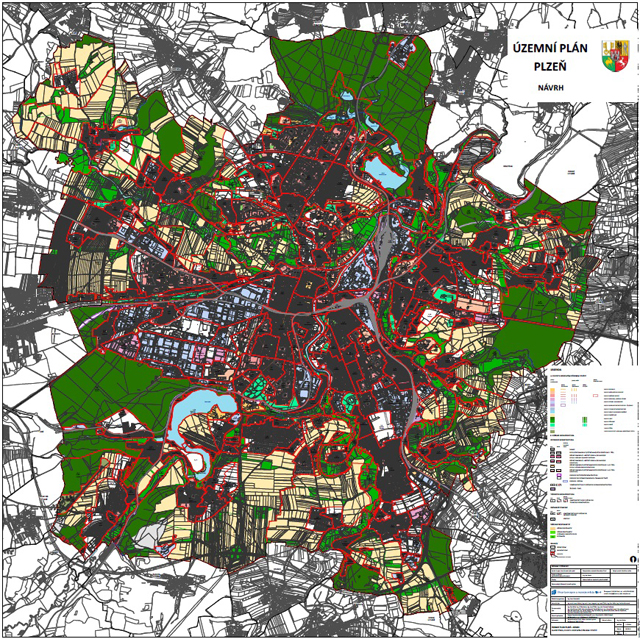 Nástroje územního plánování
Územně plánovací podklady
Územně analytické podklady
Územní studie
Politika územního rozvoje
Územní rezerva
Územně plánovací dokumentace
Zásady územního rozvoje
Územní plán
Regulační plán
Vymezení zastavěného území
Územní opatření
O stavební uzávěře
O asanaci území
Územní rozhodnutí
umístění stavby nebo zařízení (dále jen "rozhodnutí o umístění stavby"), 
změně využití území, 
změně vlivu užívání stavby na území, 
dělení nebo scelování pozemků, 
ochranném pásmu.
Definujte zápatí - název prezentace / pracoviště
11
Umístění a realizace stavebních záměrů
Každý stavební záměr má dvě fáze povolování:
- umístění stavby v území
- povolení vlastní realizace stavebního záměru
Možnosti umísťování staveb
§ 79 odst. 2
Územní souhlas § 96
Územní řízení 
Zjednodušené územní řízení § 95
Veřejnoprávní smlouva § 78a
Definujte zápatí - název prezentace / pracoviště
13
§ 79 odst. 2 – např.
bazén do 40 m2 zastavěné plochy na pozemku rodinného domu nebo stavby pro rodinnou rekreaci v zastavěném území umístěný v odstupové vzdálenosti nejméně 2 m od hranice pozemku, 
prodejní stánky, konstrukce a zařízení pro slavnostní výzdobu a osvětlení budov, jejichž umístění nepřesáhne 30 po sobě jdoucích dnů.
Definujte zápatí - název prezentace / pracoviště
14
Územní souhlas
Oznámení záměru 
Odstranění vad oznámení
Souhlas k umístění stavebního záměru podle § 184a
Souhlas dotčených sousedů (pozn. nikoliv mezujících)
Přezkum 
Vydání a doručení souhlasu
Odložení věci
Definujte zápatí - název prezentace / pracoviště
15
Zjednodušené územní řízení
Odstranění nedostatků žádosti
Souhlas dotčených sousedů
Definujte zápatí - název prezentace / pracoviště
16
Územní řízení – žádost
Souhlas k umístění stavebního záměru podle § 184a
Dokumentace 
Přerušení řízení a výzva k odstranění vad žádosti 
Zastavení řízení 
Posuzování žádosti
Definujte zápatí - název prezentace / pracoviště
17
Územní řízení - účastníci
Účastníci nejsou „ osoby, o kterých tak stanoví zvláštní právní předpis“
Ostatní
Žadatel a vlastník pozemku - § 27 odst. 1 správního řádu (pozn. doručování)
Definujte zápatí - název prezentace / pracoviště
18
Území rozhodnutí
schvaluje navržený záměr, 
vymezí pozemky pro jeho realizaci, 
případně stanoví podmínky pro dělení nebo scelování,
stanoví podmínky pro využití a ochranu území, 
podmínky pro další přípravu a realizaci záměru,
může uložit zpracování prováděcí dokumentace stavby
Definujte zápatí - název prezentace / pracoviště
19
Společné postupy
Územní řízení s posouzením vlivů na životní prostředí 
Společné územní a stavební řízení 
Společné územní a stavební řízení s posouzením vlivů na životní prostředí 
Společný územní souhlas a souhlas s provedením ohlášeného stavebního záměru
Definujte zápatí - název prezentace / pracoviště
20
Povolení realizace stavby
§ 103
Ohlášení stavby 
Stavební povolení 
Veřejnoprávní smlouva
Certifikát autorizovaného inspektora
Definujte zápatí - název prezentace / pracoviště
21
§ 103 – např.
stavby pro zemědělství do 60 m2 (300 mě) zastavěné plochy a do 5 m (7 m) výšky…….;
bazén nebo skleník včetně souvisejícího technického zařízení na zastavěném stavebním pozemku rodinného domu nebo stavby pro rodinnou rekreaci; 
stožáry pro vlajky výšky nad 8 m.
Definujte zápatí - název prezentace / pracoviště
22
Ohlášení
! Postačí 
Rodinné domy bez omezení 
Obsah ohlášení 
Přílohy 
Souhlas dotčených sousedů 
Odložení, překlopení
Doručování souhlasu
Přezkum
Definujte zápatí - název prezentace / pracoviště
23
Stavební řízení
Účastníci nejsou vymezeni taxativně
Obsah žádosti 
Přílohy žádosti 
Zastavení řízení 
Projednání žádosti 
Oznámení zahájení řízení 
Námitky
Definujte zápatí - název prezentace / pracoviště
24
Stavební povolení
Podmínky 
Platnost 
Prodloužení platnosti
Definujte zápatí - název prezentace / pracoviště
25
Změna stavby před jejím dokončením
Nepodstatné odchylky (přesné podmínky)
Změnu může projednat při vydání kolaudačního souhlasu nebo kolaudačního rozhodnutí
Definujte zápatí - název prezentace / pracoviště
26
Kolaudace
Přesné vymezení staveb 
Kolaudační souhlas 
Kolaudační řízení
Definujte zápatí - název prezentace / pracoviště
27
Odstranění stavby
Dobrovolné § 128
Nařízení odstranění § 129
Definujte zápatí - název prezentace / pracoviště
28
Dodatečné a opakované povolení stavby
Dodatečné – lze zároveň kolaudovat
Definujte zápatí - název prezentace / pracoviště
29
Děkuji za pozornost
Definujte zápatí - název prezentace / pracoviště
30